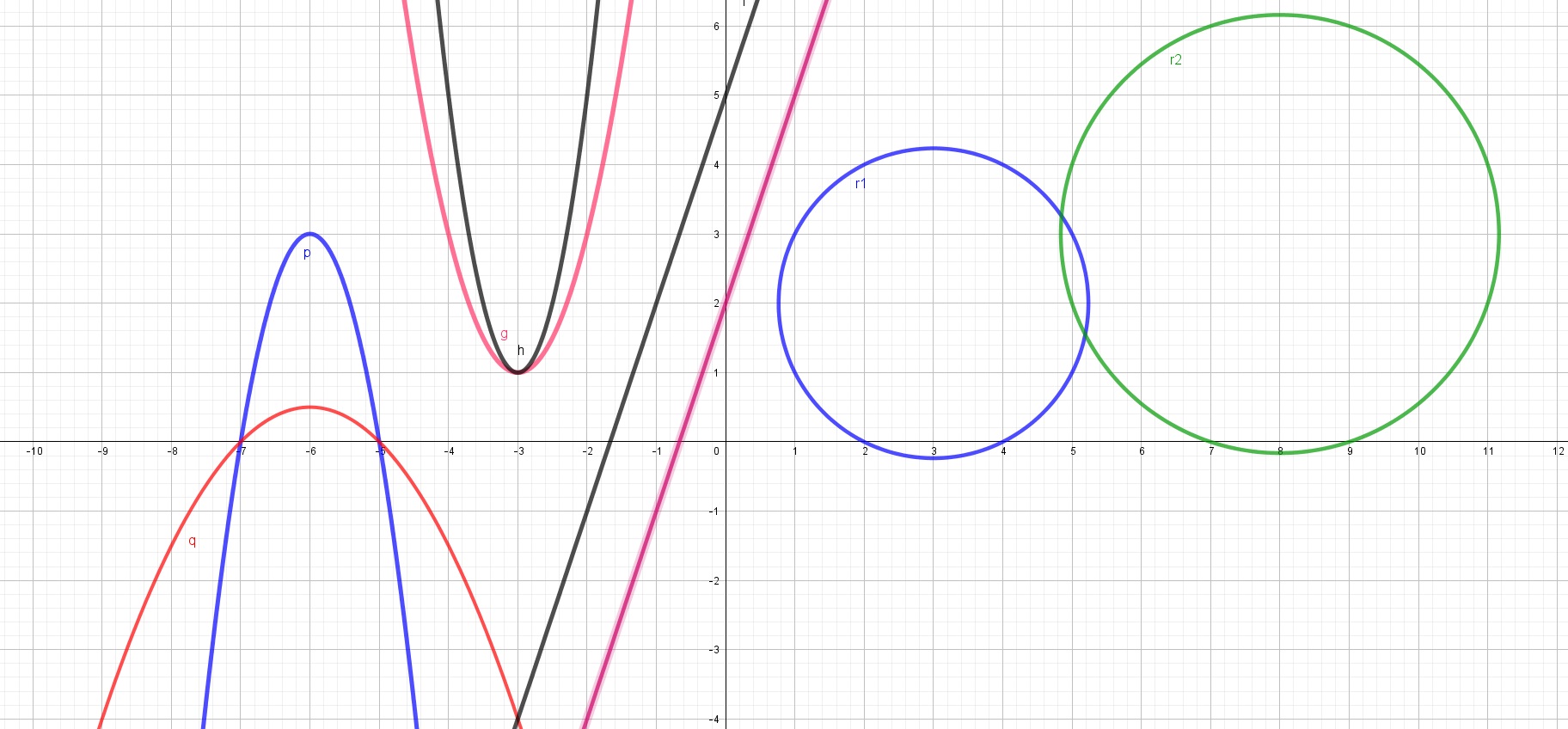 Conic sections (conics)
Filip Konopka
The conic sections are curves obtained by the intersection of a right circular cone and a plane. According to the angle of intersection the conic is an ellipse, a parabola or a hyperbola. A circle is also a conic – it‘s a special case of an ellipse.
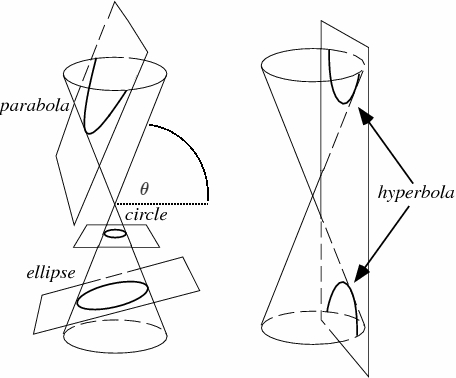 Conic sections
Ellipse is a closed curve which is symmetrical about both its axes.
Fixed points F1 and F2 are called foci of an ellipse.
The line segment through the foci is the major axis. Perpendicular to the major axis through the centr is the minor axis.
The points where the axes cut the ellipse are the vertices.
The midpoint of the vertices is the centre of the ellipse.
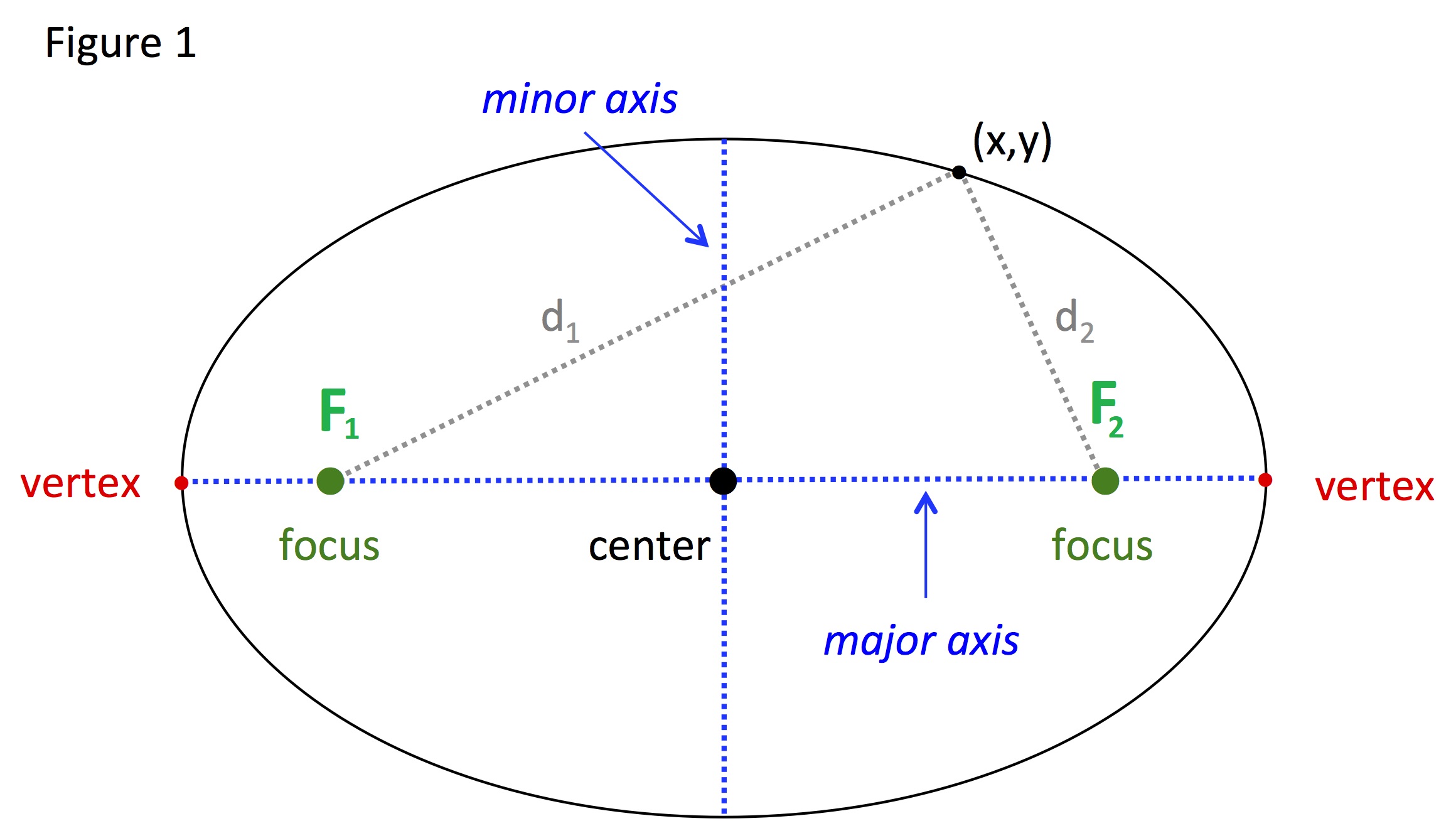 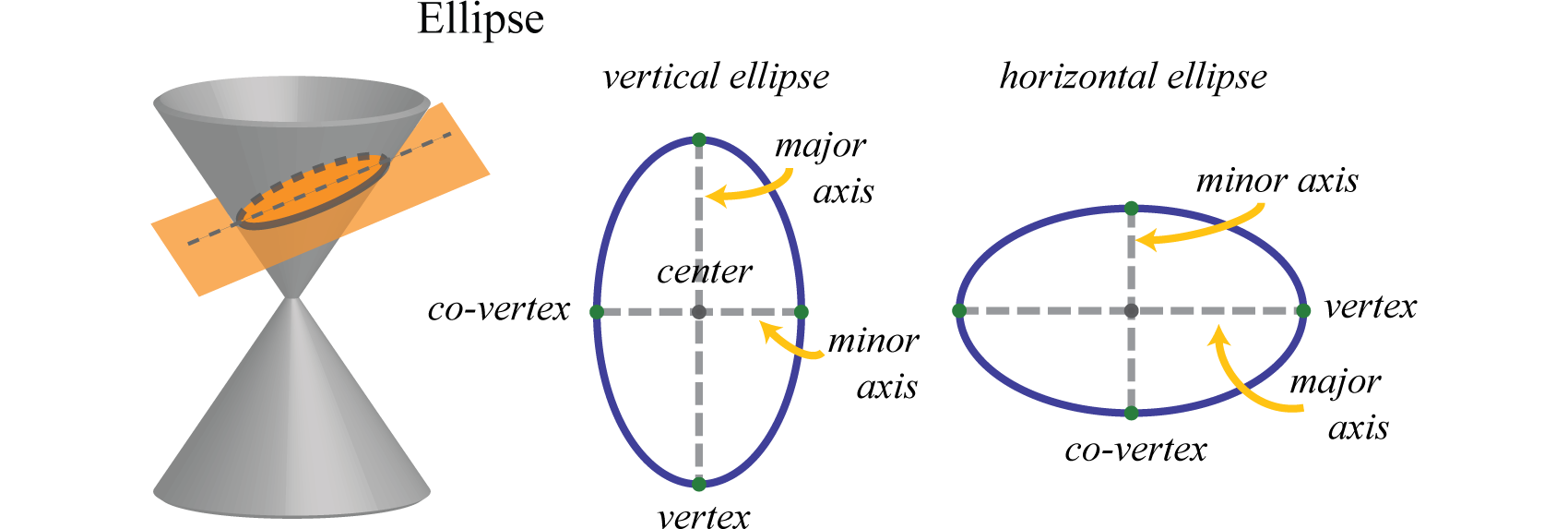 Ellipse
Given two fixed points F1, F2 called the foci and a distance 2a which is greater than the distance between the foci. The ellipse is the set of points P such that the sum of the distances |PF1| and |PF2| is equal to 2a.
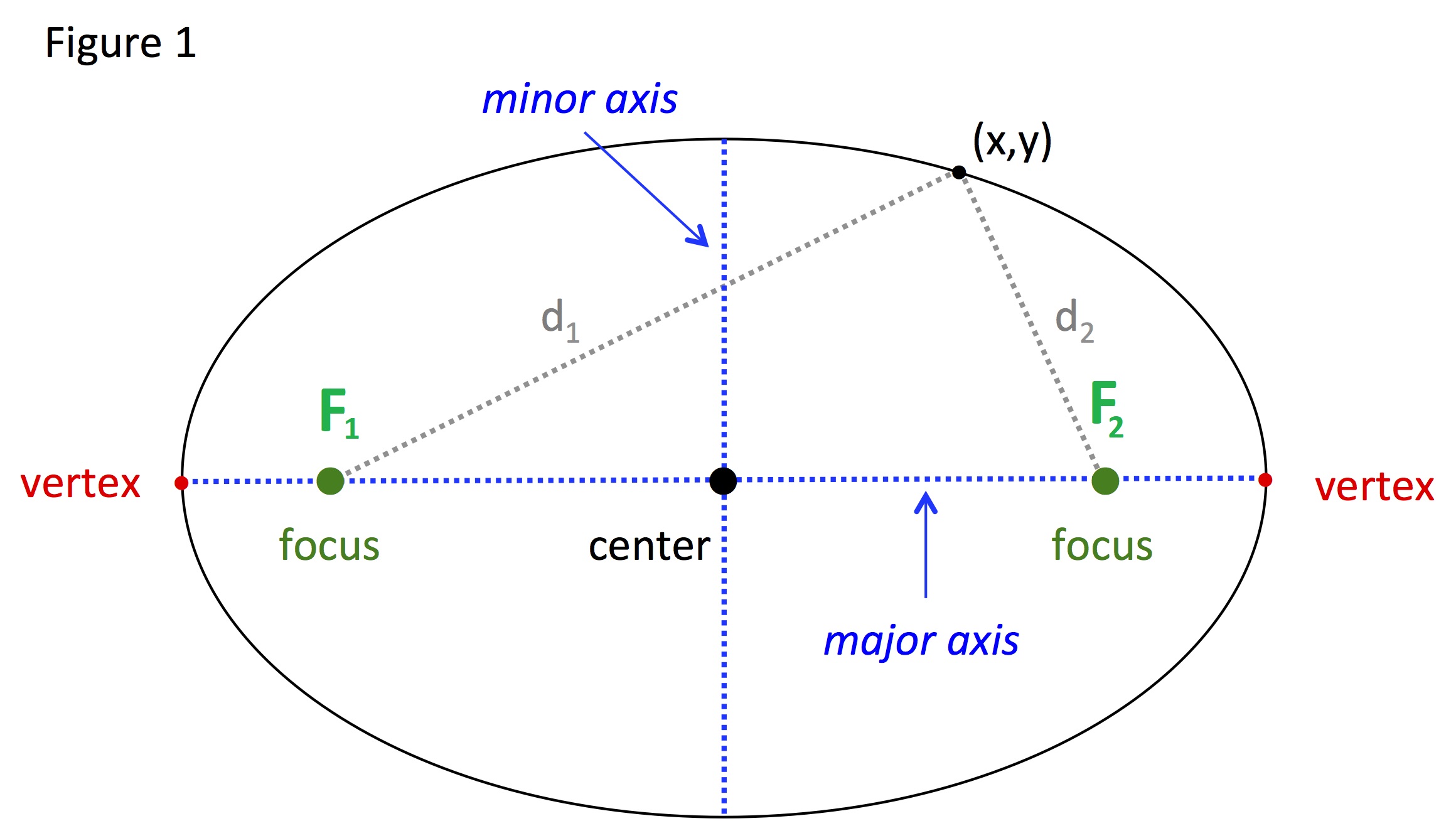 Ellipse
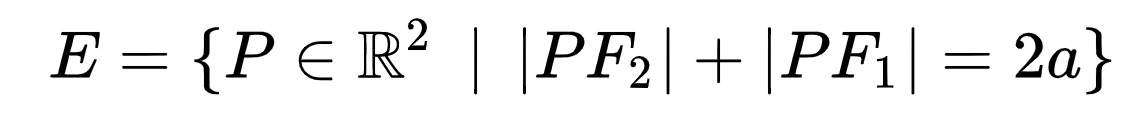 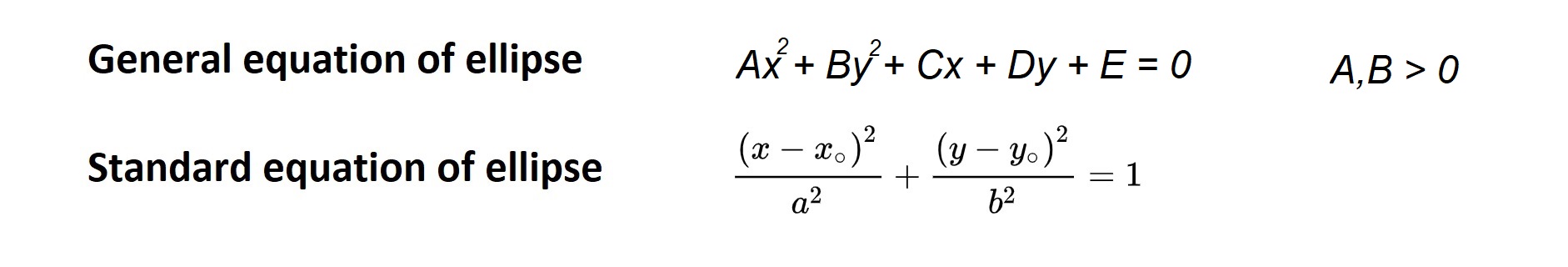 Point [x_0, y_0] is the centre of ellipse and a,b are length of axis.
Equations of ellipse
Tasks
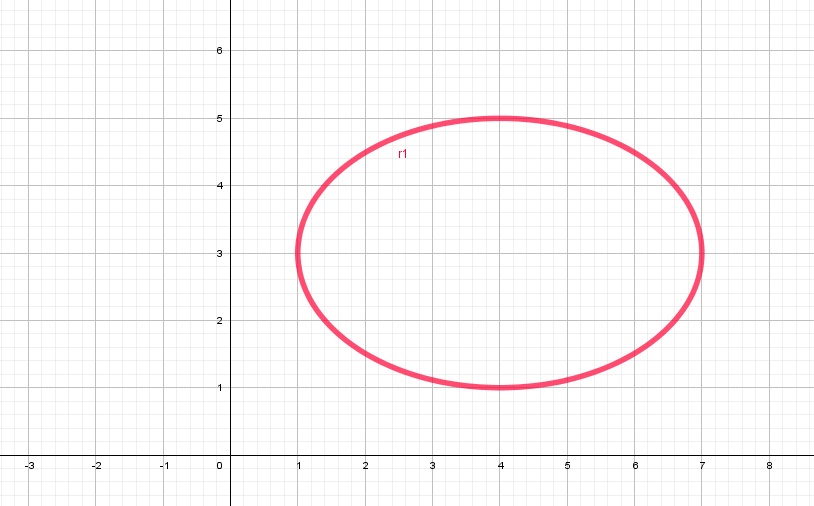 Find the centre ot the ellipse.
Find the lengths of axis of this ellipse.
Find the equation ot this ellipse.
Tasks
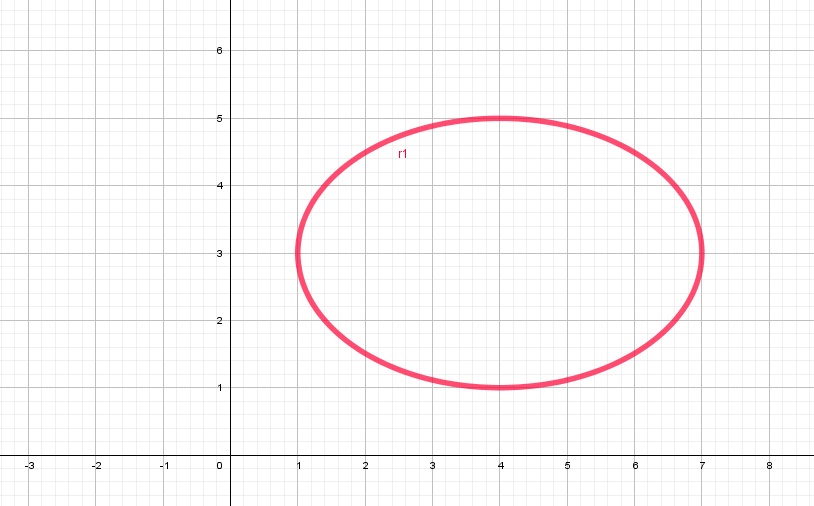 Find the centre ot the ellipse.
Find the lengths of axis of this ellipse.
Find the equation ot this ellipse.
Tasks for students
Tasks for students
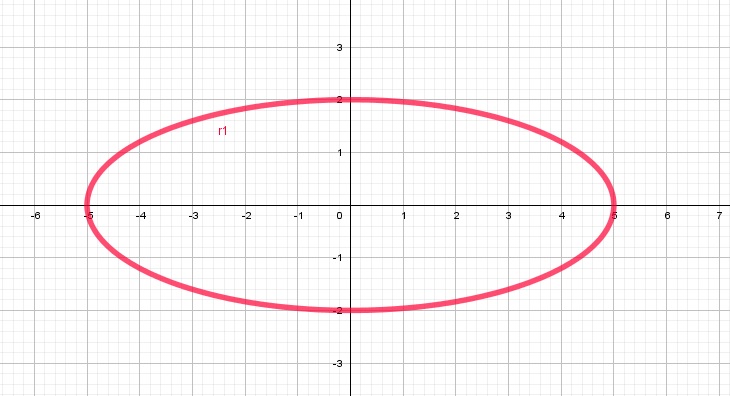 Tasks for students
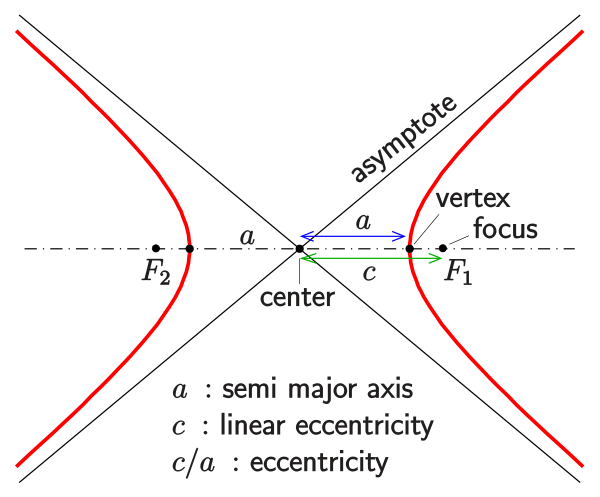 Hyperbola is a two-branched open curve
Fixed points F1 and F2 are called foci of a hyperbola
The line through the F1 and F2 is the transverse axis and the line through the centre perpendicular to the transverse axis is the conjugate axis.
The points the transverse axis cuts the hyperbola and the vertices
The midpoint of the vertices is the centre of the hyperbola
The two separate parts of the hyperbola are the two branches.
Every hyperbola has two asymptotes which cross the centre of hyperbola. Hyperbola approachs the asymptotes.
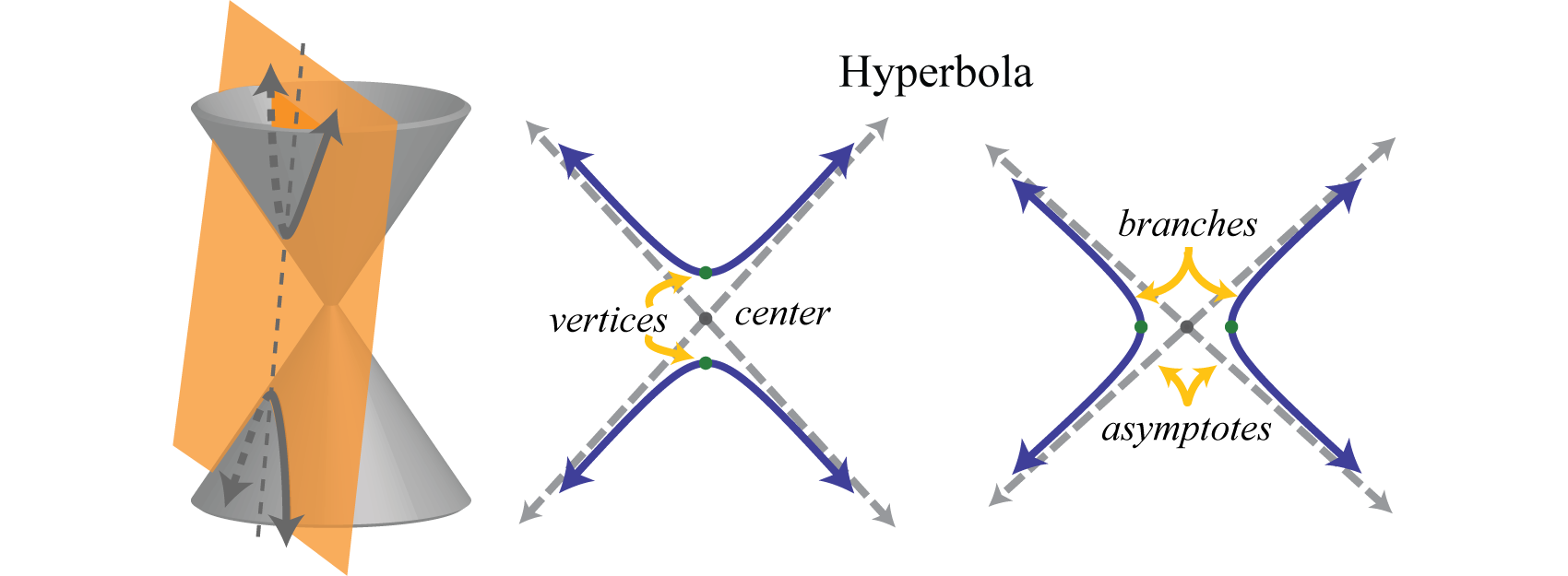 Hyperbola
Definition of hyperbola
Task for students
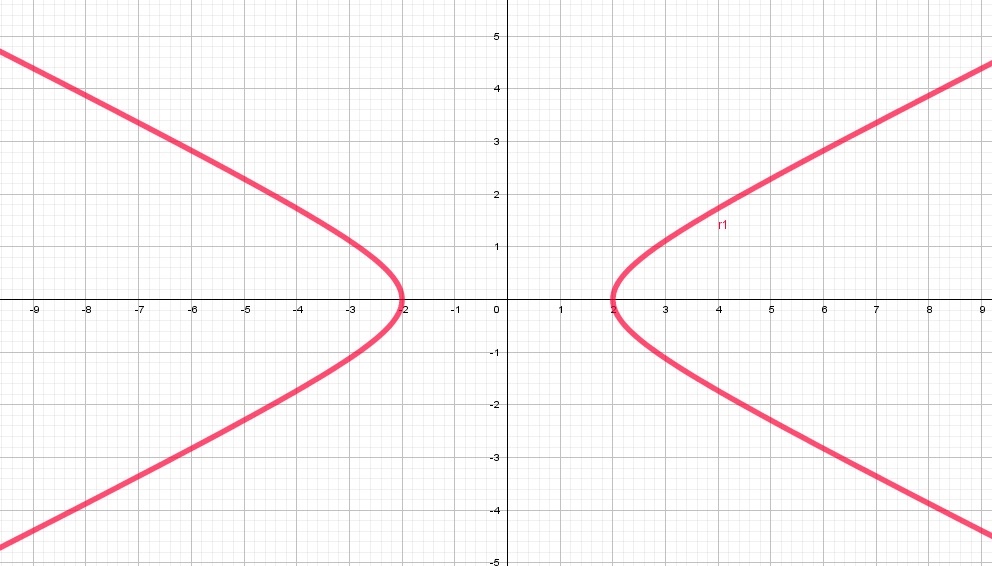 Determine equation of a hyperbola given its graph.
Determine equations of asymptotes of this hyperbola.
Task for students
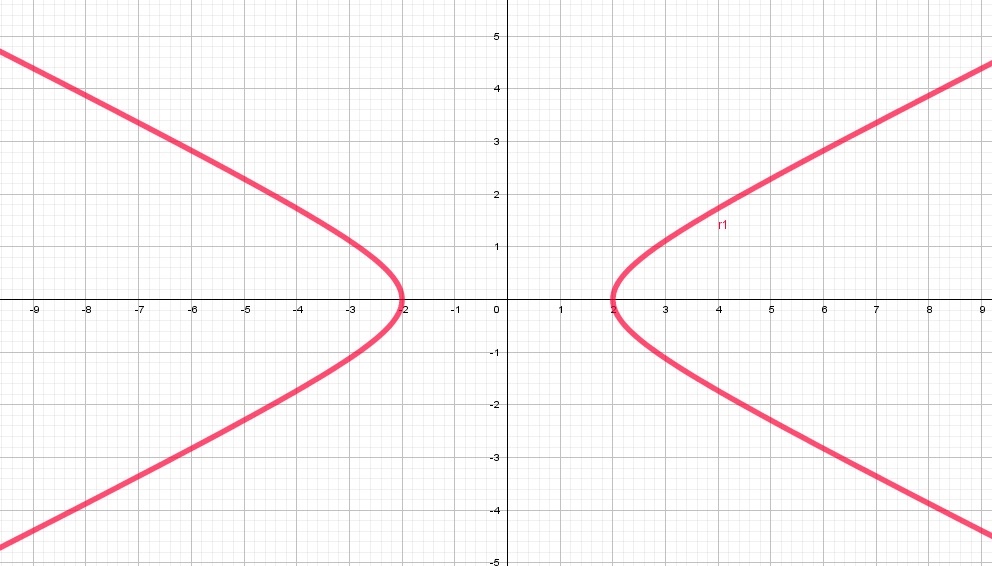 Determine equation of a hyperbola given its graph.
Determine equations of asymptotes of this hyperbola.
Task for students
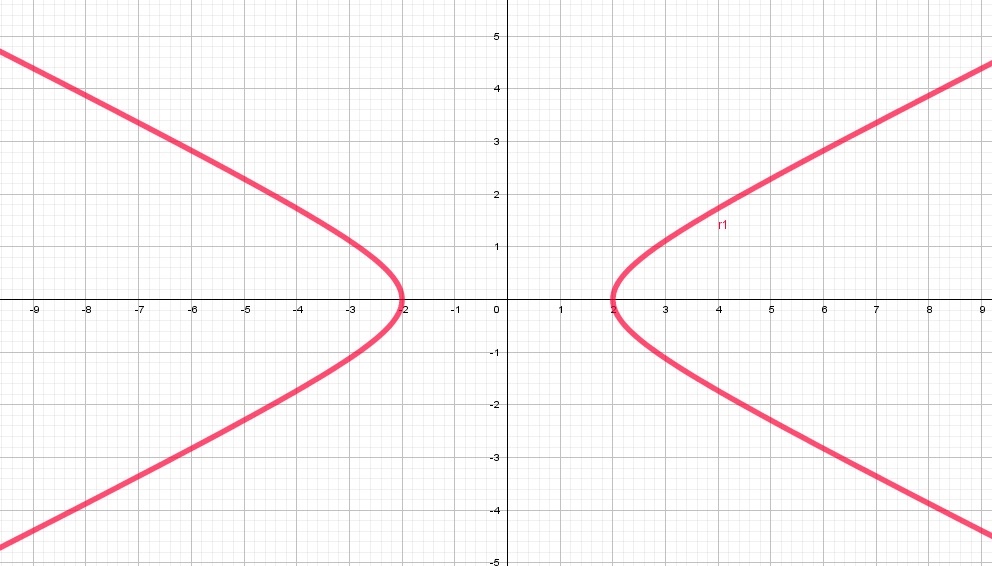 Determine equation of a hyperbola given its graph.
Determine equations of asymptotes of this hyperbola.
Parabola is an open curve. It is the locus of a point that moves in a plane so as to be equidistant from a fixed line and a fixed point.
The fixed line is called the directrix.
The fixed point is called the focus.
The line through the focus perpendicular to the directrix is the axis of the parabola.
The point where the axis cuts the parabola is the vertex. It is possible to take the vertex as the origin.
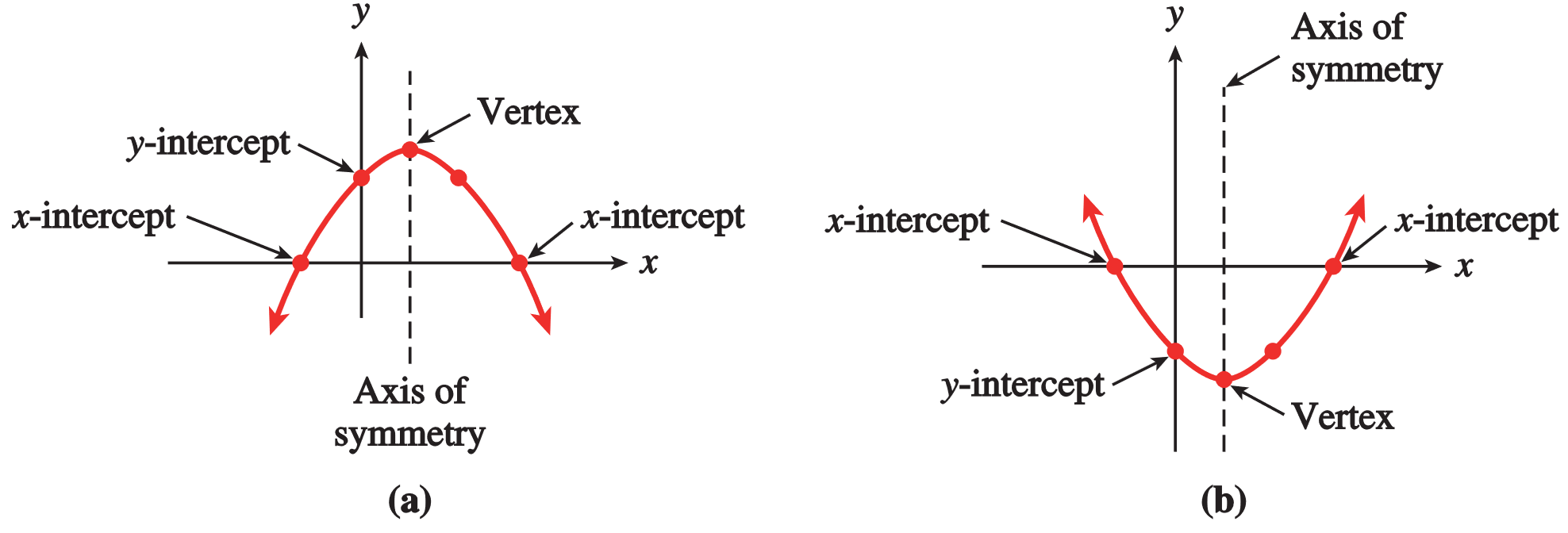 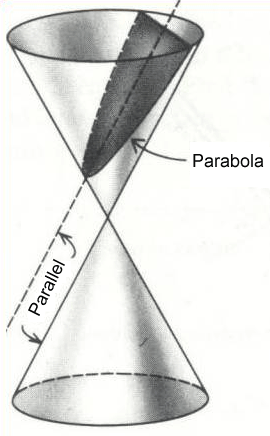 Parabola
Task for students
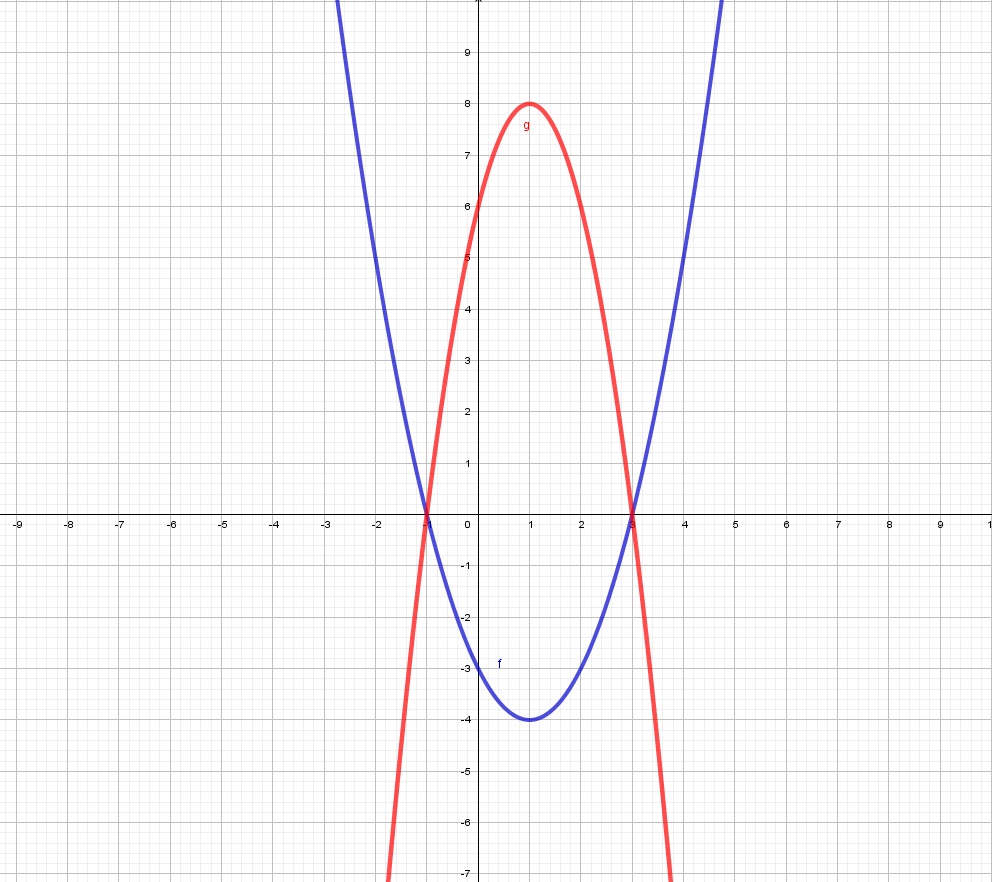 Find equations of these parabolas.
Task for students
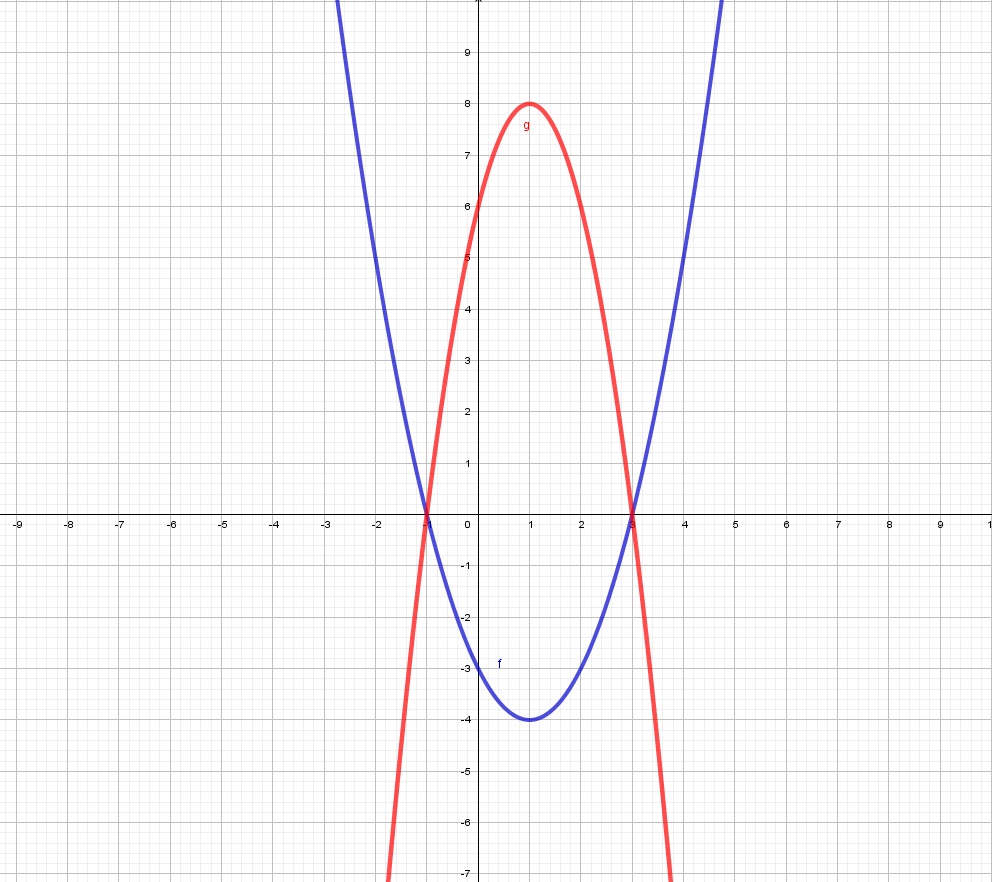 Find equations of these parabolas.
Task
Task
Task
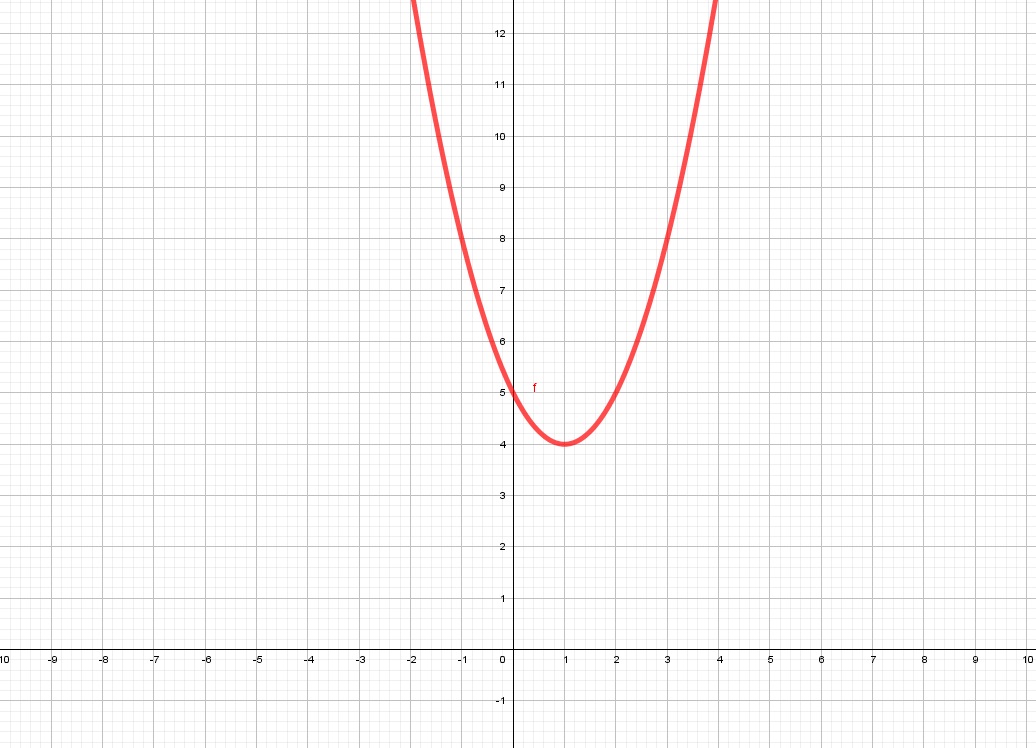 Task
Find an equation for the circle with radius 2 and centre at [3; 4]. 
Find an equation for the parabola which passes through the point [1; 3]. and has vertex at [2; 4].
Find an equation for the hyperbola with centre at [0; 0] such that major axis is paraller to x-axis and the length of major axis is 2 and the length of minor axis is 1.
Find an equation for the ellipse with centre at [-3; 5] such that major axis is paraller to y-axis and the length of major axis is 3 and the length of minor axis is 4.
Task for students
Thank you for attention
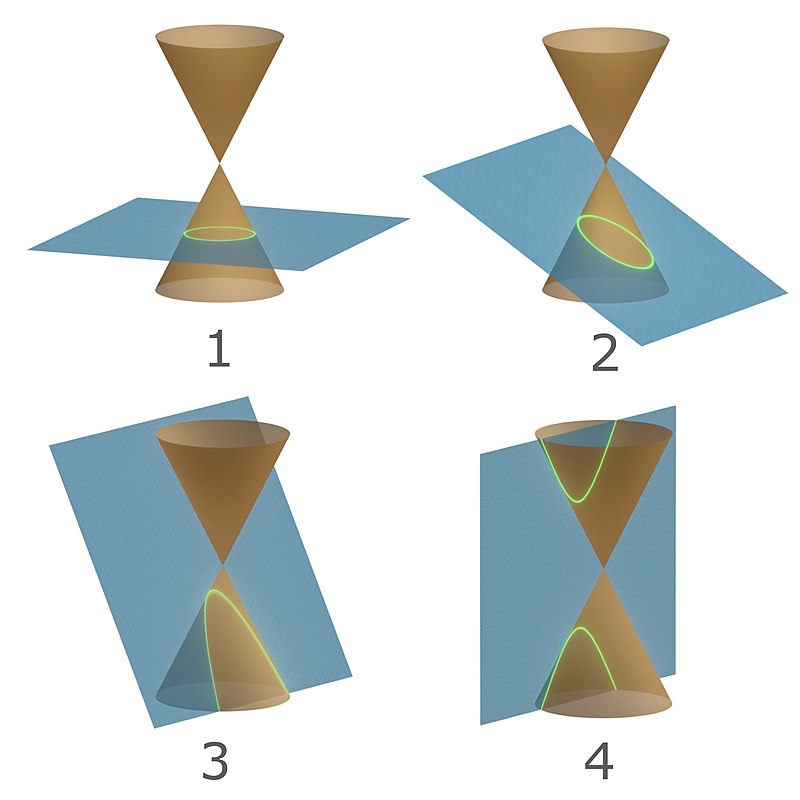